Journey into Oneness.
Make them one as we are one.
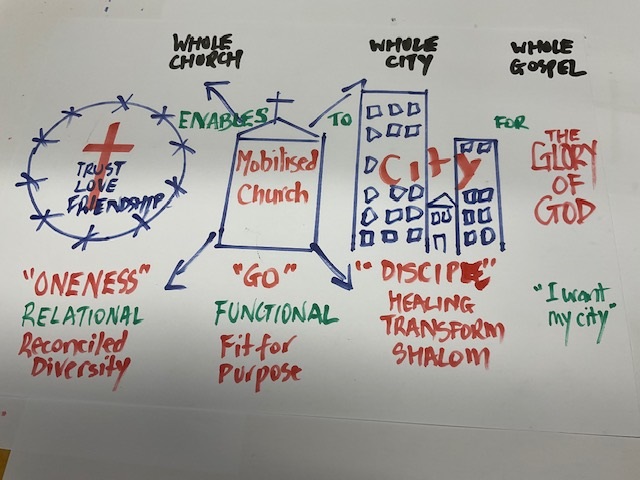 momentum and maturity
Value the long road of friendship.
Regular rhythm of intentionally being together.
Always open invitation. Reason to invite.
Vision – develop a shared understanding and articulation of the groups’ identity and purpose.
“revisiting, reclarifying, and recommitting to identity and purpose on a regular basis contributes to strong and enduring communities.” Michael Wood Practicing Peace
momentum and maturity
Leaders retreat.
Core facilitation team (catalyst, weaver, facilitator, coordinator, mobiliser.)
Leader Gatherings are Co-lead, Co-creative spaces (critical conversations)
Plan (what:Goal 10%  when/Timeline 40%  how/Plan 50%  who/Accountability 95%)
Prayers of lament – head and heart(current reality + Hope for the future)
Local church leaders, marketplace leaders, engagement.
Combined church city prayer.